2016 Ford F150 Power Inverter
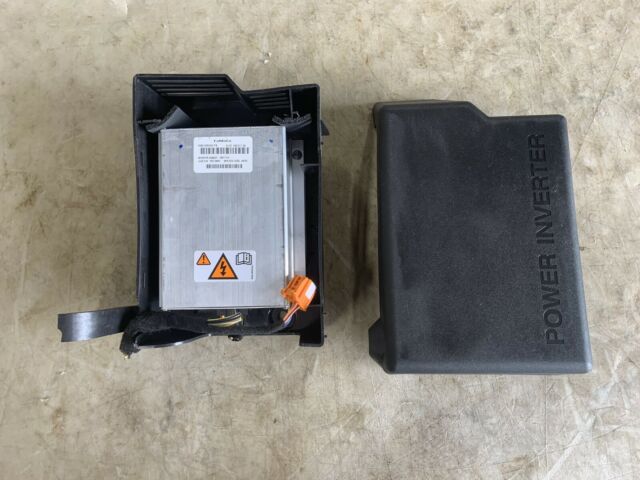 Brett Johnson
What is it and what does it do?
Able to convert 12VDC to 120-240VAC Sin wave. 
Steps down 12VDC to 5VDC for phone charging 
Provides Power to a receptacle outlet in the cab and in bed
Can power low or high draw items such as air compressors, small MIG welders,
Specs
Input-12VDC
Output 120-240VAC
Power-400-2000W
Current ratings vary depending on if your using 120V or 240V outlet.
Background
Ford claims this to be a Sin wave inverter
Connecting an oscilloscope to the outlet however we see interesting results
Pure sin wave or Modified sin wave?
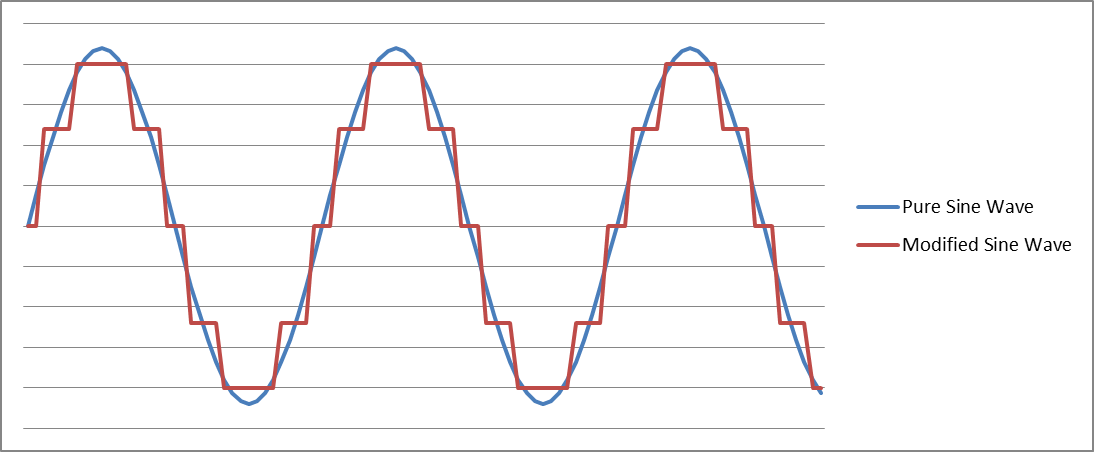 Oscilloscope measurements
Very bad modified sin wave
Don’t plug in sensitive electronics
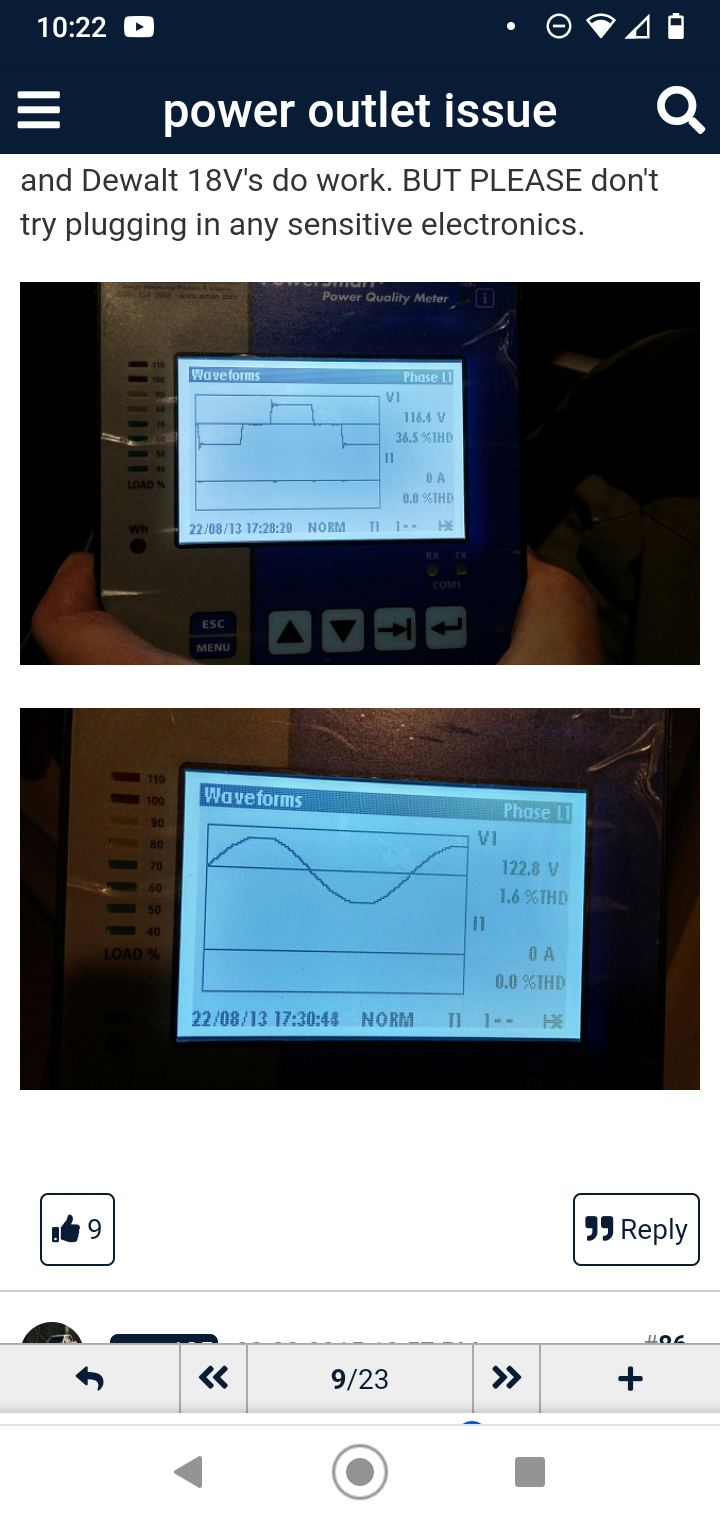 Circuit Diagrams
Fords specific circuit diagrams are not shared with the public
Wiring diagrams are made available.
Included is a similar simplified circuit that we can assume would be used.
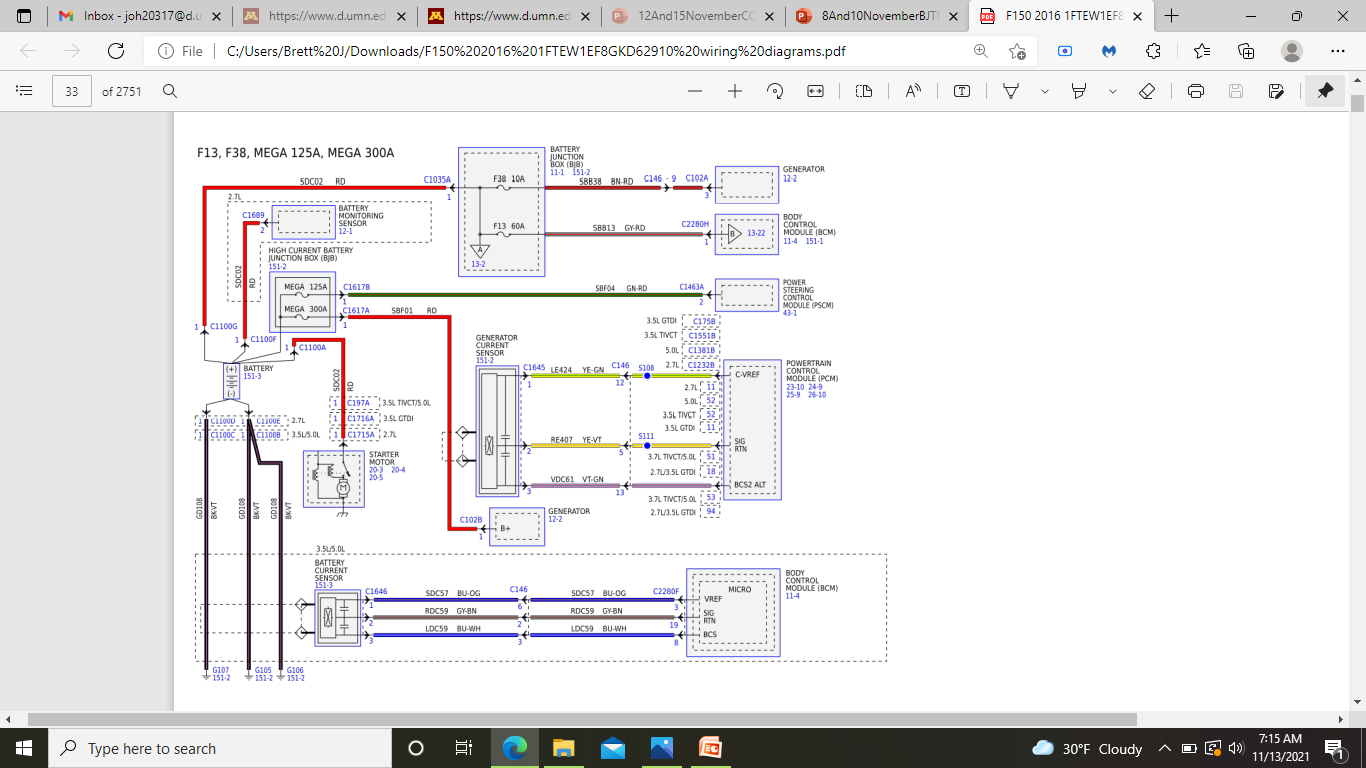 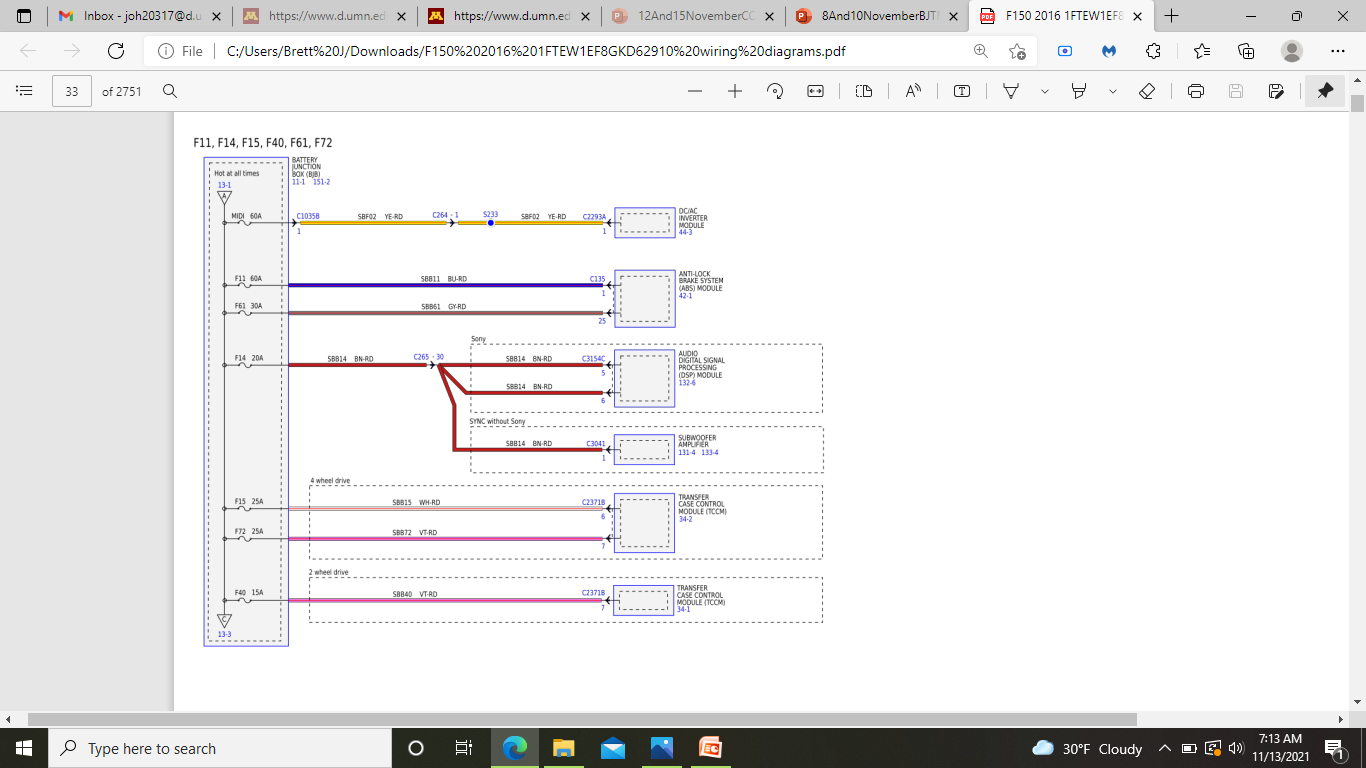 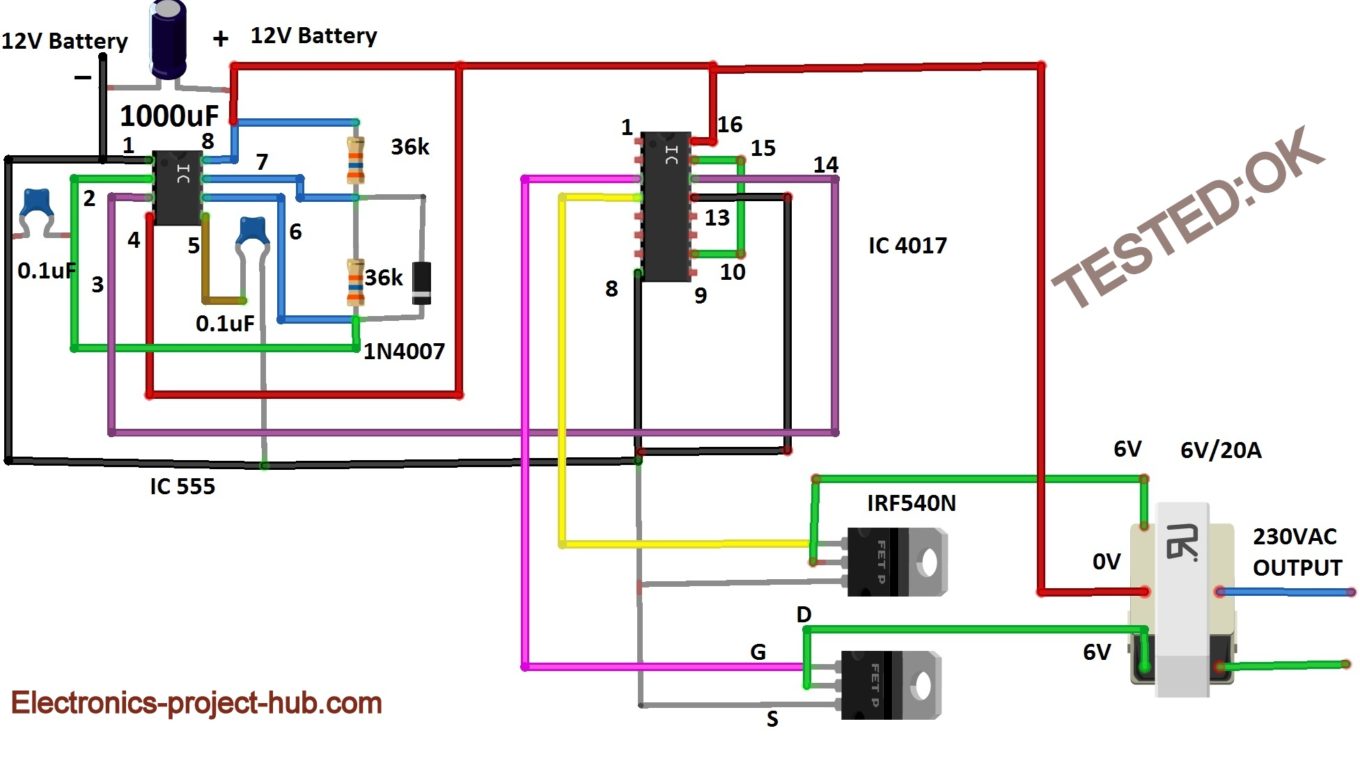 Issues
Issues charging high end drill batteries due to poor sin wave. 
Lots of noise in signal 
Hard on sensitive electronics many wont even run